24 July 2023
The reciprocal function
LO: Sketch the reciprocal function stating the Domain and Range, equations of Horizontal and Vertical asymptotes.
The reciprocal of a number
The reciprocal of a number is 1 divided by that number.
For example
1  2
The reciprocal of 2
= 4
Taking the reciprocal of a fraction turns it upside down
The reciprocal of a number
In general:
Example:
Write as an improper fraction
Turn it upside down
y
0
x
The reciprocal function
The reciprocal function is
Where k is a constant
Lets draw the graph of the function when k = 1
x
- 1
1
2
-1
-2
4
1
-4
f(x)
Notice that the curve gets closer and closer to the x- and y-axes but never touches them.
4
2
1
-¼
-1
-½
¼
½
1
-1
The x- and y-axes form asymptotes.
-2
-4
If a curve gets continually closer to a straight line, the straight line is called an asymptote.
This is a reciprocal  function
You can draw a dashed line to indicate the asymptotes.
The graph of  a  reciprocal function is called a hyperbola.
y
0
x
The reciprocal function
Summarising:
The graph of the reciprocal function is called hyperbola
The x-axis is the horizontal asymptote.
The y-axis is the vertical asymptote.
Both the domain and range are all the real numbers except zero.
4
The y-axis is an asymptote
2
1
-1
-½
¼
½
1
y = x and y = -x are lines of symmetry for this function
-1
-2
-4
-¼
The two separate parts of the graph are reflections of each other in y = -x
The x-axis is an asymptote
The reciprocal function
We are going to investigate the effect of changing the value of k.
Use your GDC to draw the graph of:
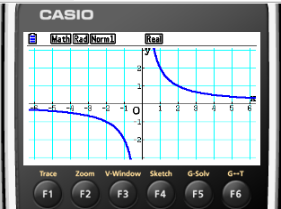 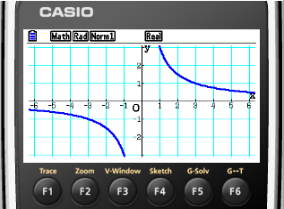 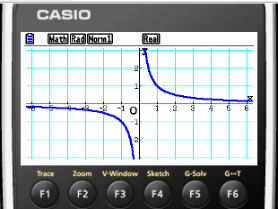 What is the effect of changing the value of k
The graph is vertical stretched
The value of k indicates the scale factor of the vertical stretch
The reciprocal function
We are going to investigate the effect of changing the sign of k.
Use your GDC to draw the graph of:
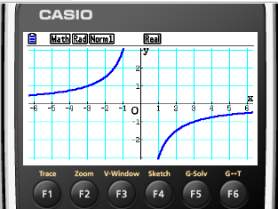 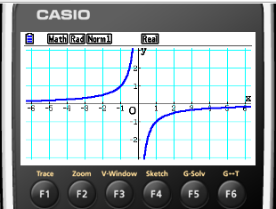 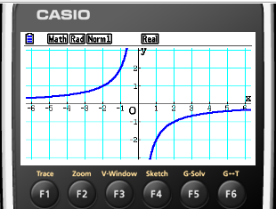 What is the effect of changing the sign of k
The graph is reflected over the x-axis
The reciprocal function
We are going to investigate the effect of adding or subtracting a constant from x.
Use your GDC to draw the graph of:
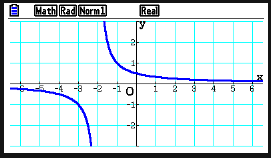 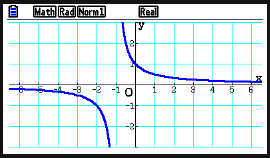 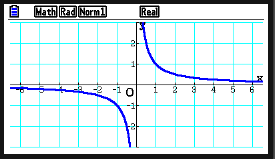 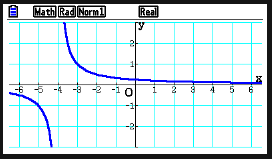 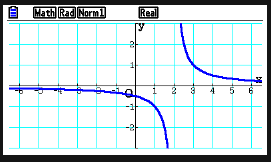 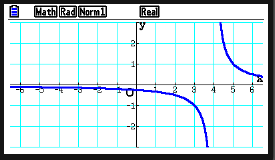 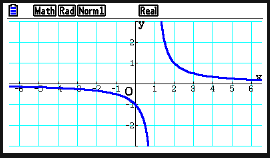 What is the effect of adding a positive constant to x
Horizontal translation to the left
What is the effect of adding a negative constant to x
Horizontal translation to the right
The reciprocal function
We are going to investigate the effect of adding or subtracting a constant from y.
Use your GDC to draw the graph of:
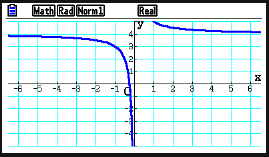 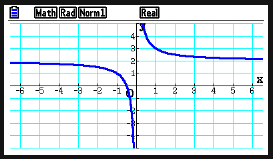 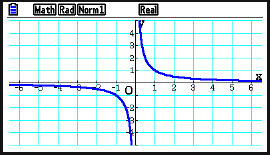 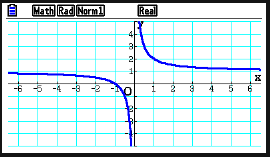 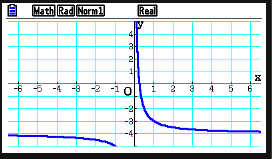 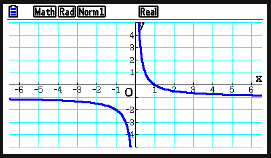 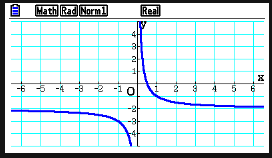 What is the effect of adding a positive constant to y
Vertical translation upwards
What is the effect of adding a negative constant to y
Vertical translation downwards
The graph of
Complete the table for
x
0.25
0.4
0.5
1
2
10
16
4
8
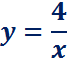 10
16
8
4
2
1
0.4
0.5
0.25
What do you notice about the values of x and f(x) in the table?
y
16
The top and bottom rows of the table contain the same numbers but in reverse order.
14
12
10
8
If we reflect the graph in the line y = x What do you notice?
6
4
2
The function reflects onto itself.
x
0
2
14
12
16
6
4
8
10
What does this tell you about the inverse function?
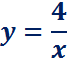 It is a self-inverse function.
The graph of
What if we take negative values of x?
y
-10
-4
-2
-0.4
-0.25
-8
-16
0.4
-1
0.5
-0.5
4
0
8
0.25
1
2
10
16
16
14
-0.25
-0.4
-1
-2
-10
-16
-0.5
10
-4
8
-8
1
und
0.5
16
4
2
0.4
0.25
12
10
8
What do you notice?
6
4
The curves get closer and closer to the axes but never actually touch or cross them
2
0
2
4
6
8
10
12
14
-16
-12
-8
-6
-4
16
-14
-10
-2
x
-2
-4
-6
The axes are asymptotes to the graph
-8
-10
-12
x  ℝ  0
Domain
-14
y  ℝ  0
Range
-16
Thank you for using resources from
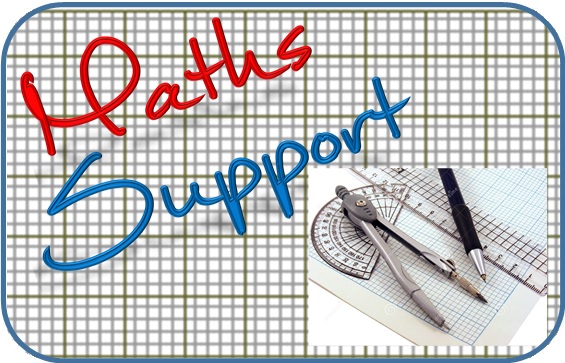 For more resources visit our website
https://www.mathssupport.org
If you have a special request, drop us an email
info@mathssupport.org